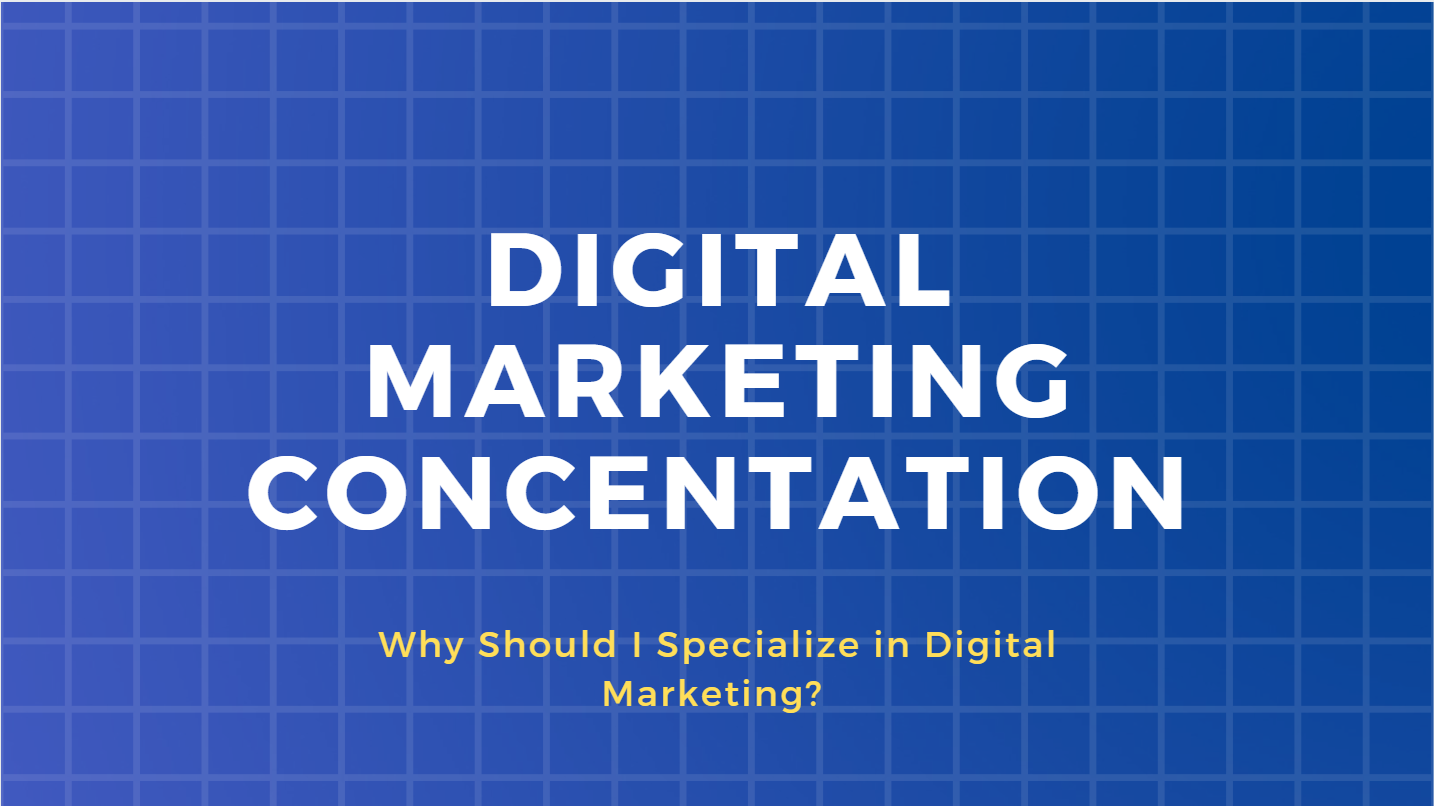 EVERYONE IS ONLINE…
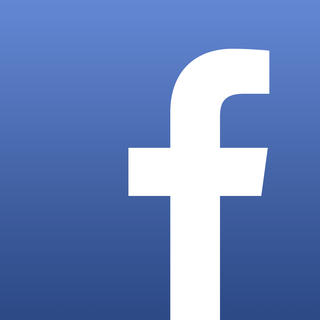 4 billion people online; 3 billion using social media
Average American adult spends 5.9 hours online
45 minutes on social media
Over 80 million small and medium size businesses have a Facebook page
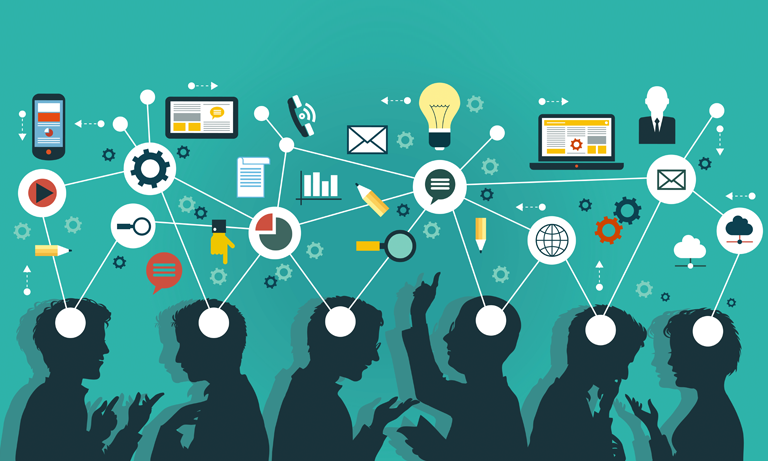 MARKETERS NEED PEOPLE WITH DIGITAL SKILLS
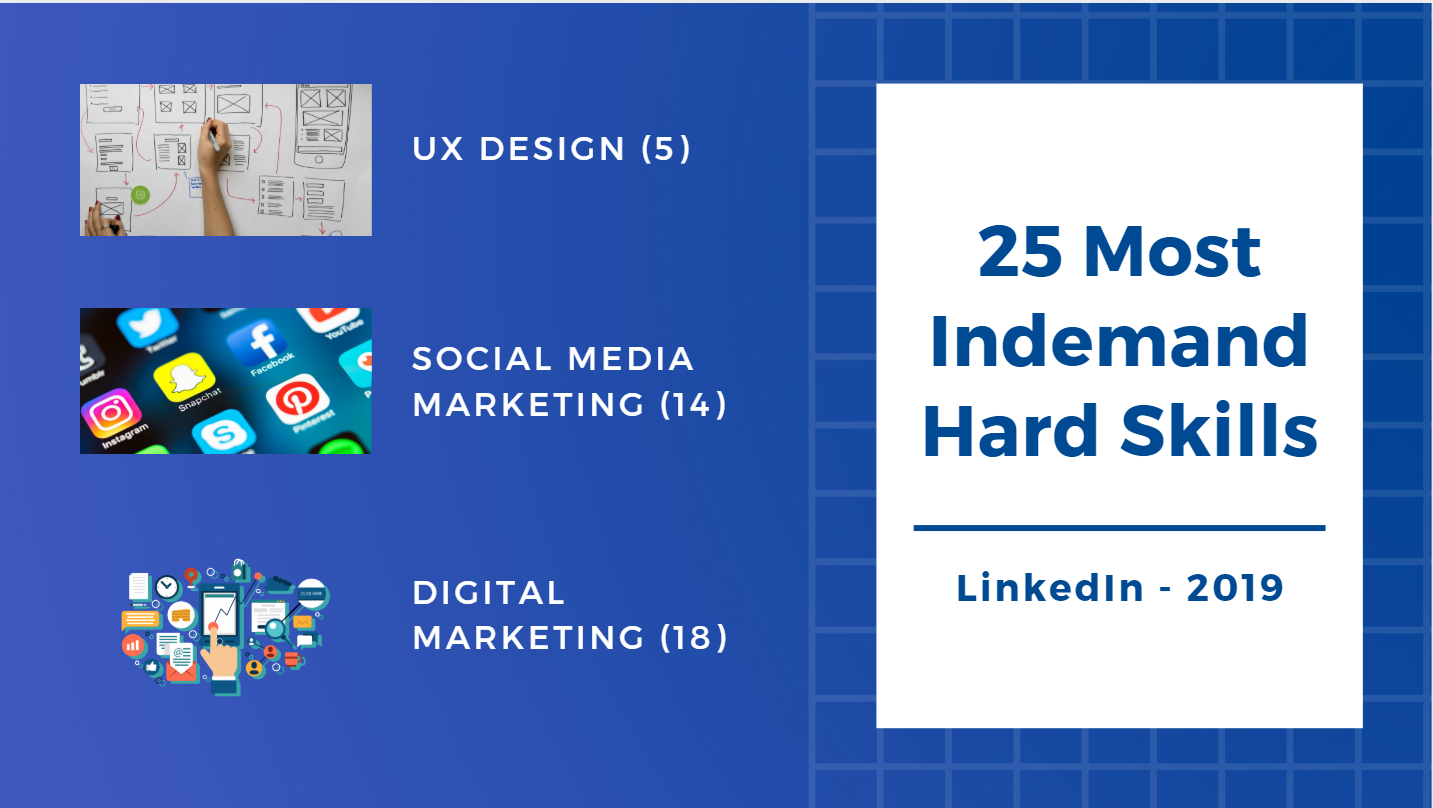 https://www.cnbc.com/2019/01/08/the-25-most-in-demand-technical-skills-of-2019-according-to-linkedin-.html
Types of Digital Marketing Jobs
Digital Marketing Manager
Content Strategist 
User Experience Specialist
SEO Specialist
SEM Specialist 
Social Media Marketing
VR/AR Developer
Data Analyst 
Email Marketing Specialist
Internet of Things Specialist
Bot Specialist
Digital Marketing Job Growth
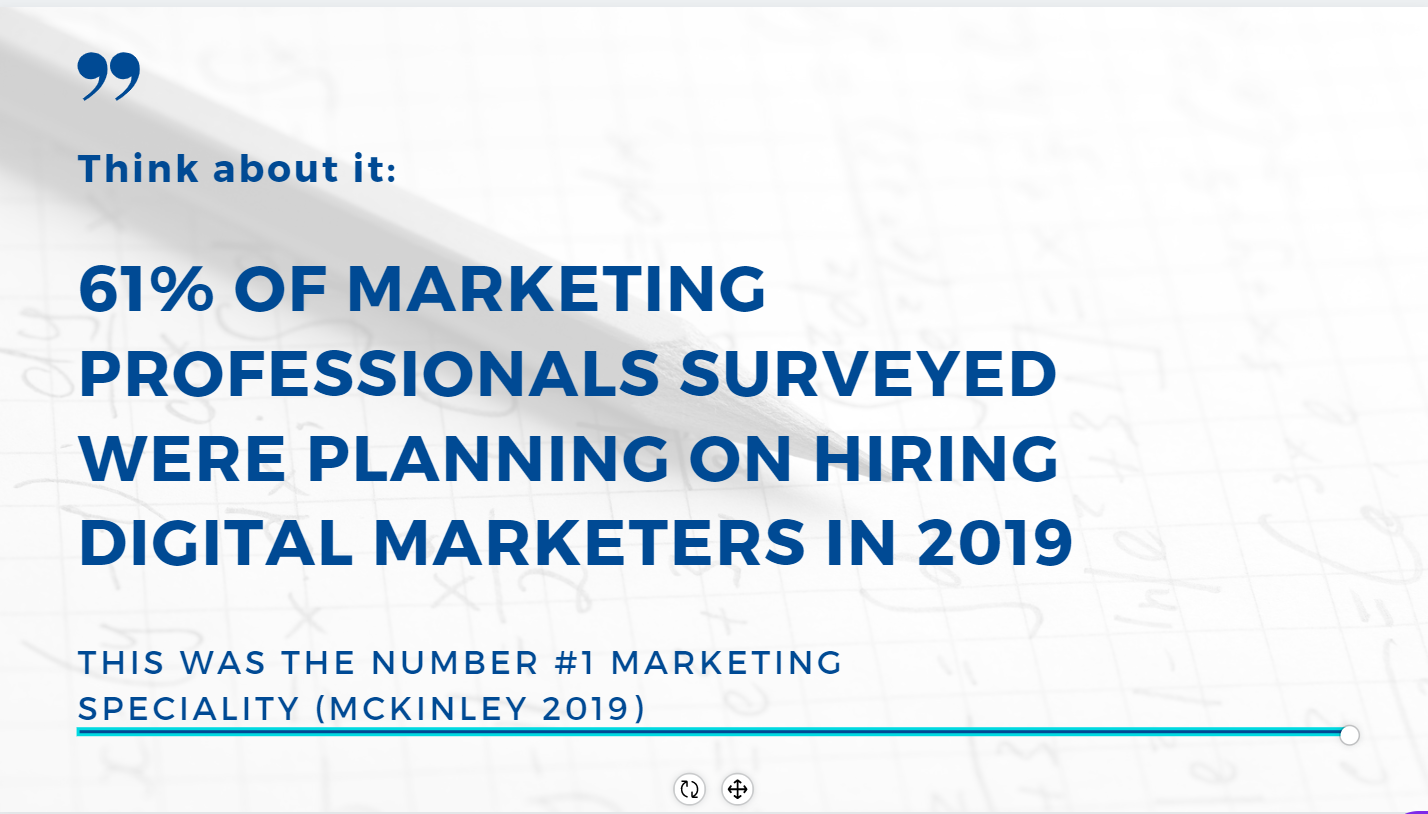 Atlanta has a Rich Digital Ecosystem!
Digital Marketing Concentration
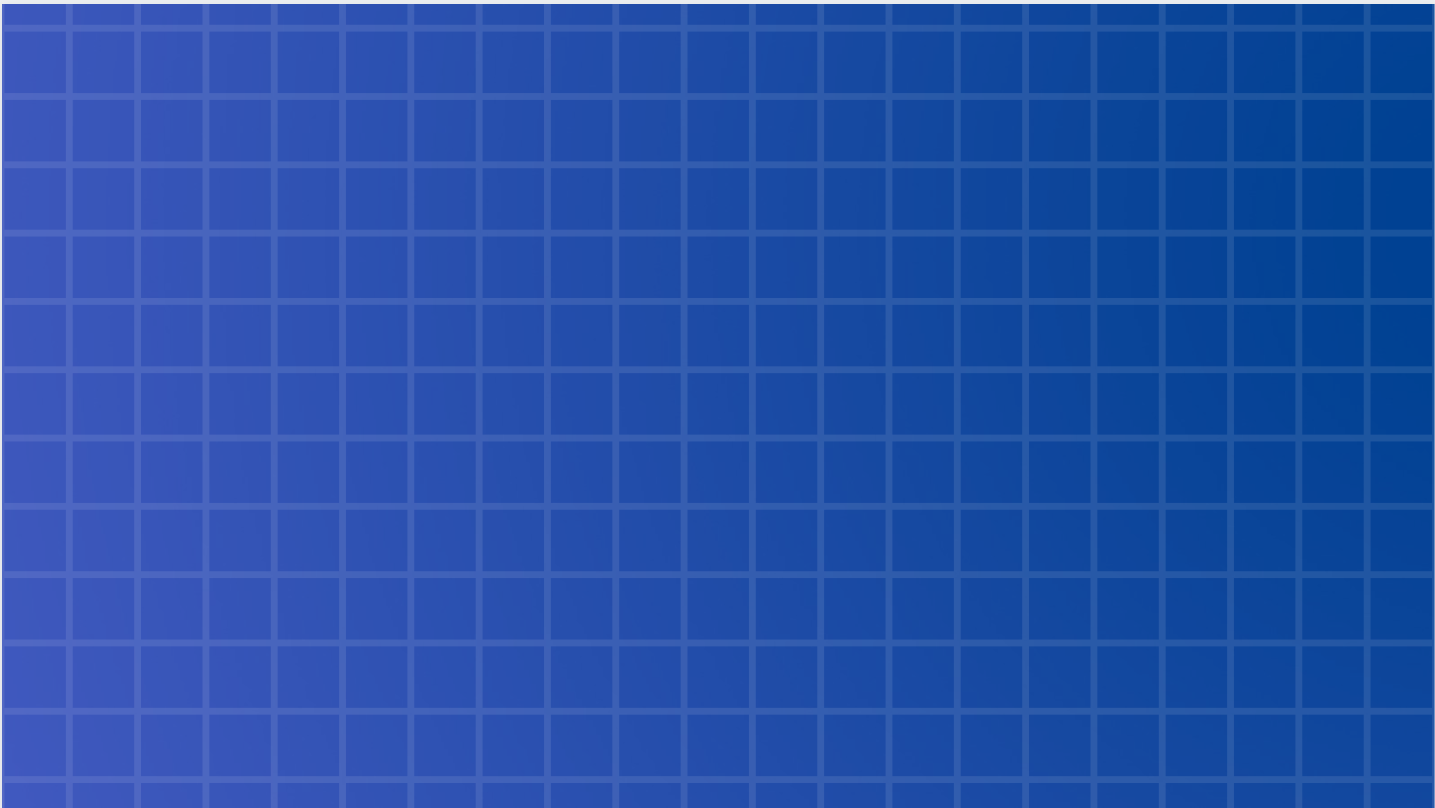 Digital Marketing Concentration Requirements
Consumer Behavior
Marketing Research
Marketing Management 

Digital Marketing 
Content and Social Marketing 
Digital Analytics
3000-4000 level course OR Digital Internship
Confusion about the Digital Marketing Concentration
A concentration involves more classes than a “normal” marketing degree
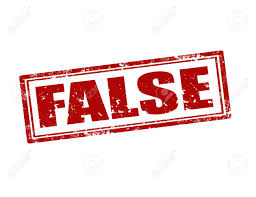 Every marketing major (with or without a concentration takes 7 marketing classes – after Principles of Marketing)
I won’t get a marketing degree if I concentrate in digital marketing
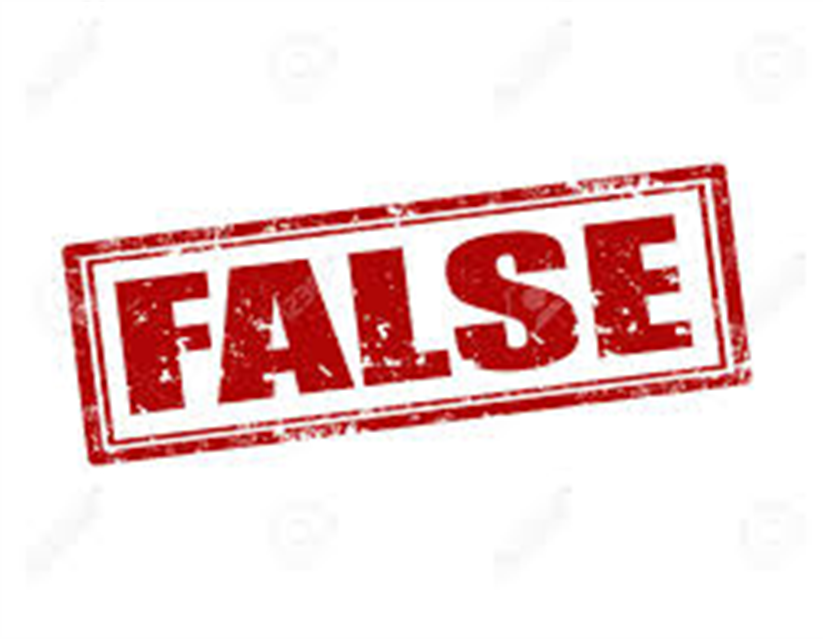 You will STILL earn a B.B.A. in Marketing with a Digital Marketing Concentration.   
Every marketing major takes the same three core classes:   Consumer Behavior, Marketing Research and Marketing Management.
Specializing in a concentration will LIMIT my options
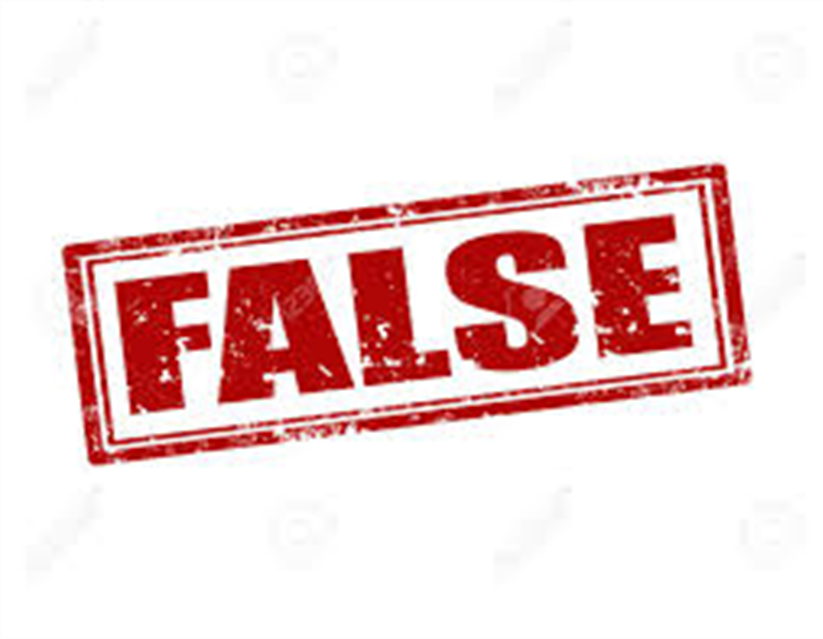 No – quite the opposite; It will differentiate you.   
Not that many schools in the nation offer multiple (3+) digital related marketing courses (only 15%!)
Only 1 out of 10 require Digital Marketing
We are part of 2% that require DM + Specialized programs
You can’t teach me anything about social media I don’t already know…
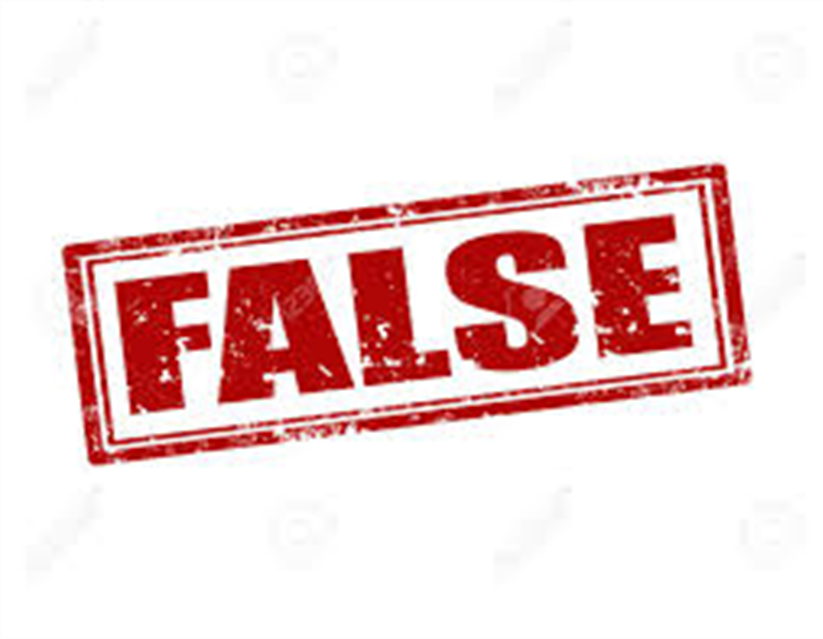 Dependency on social media does no equal proficiency.  Using social media personally is very different than for a business.
I don’t have time for an internship
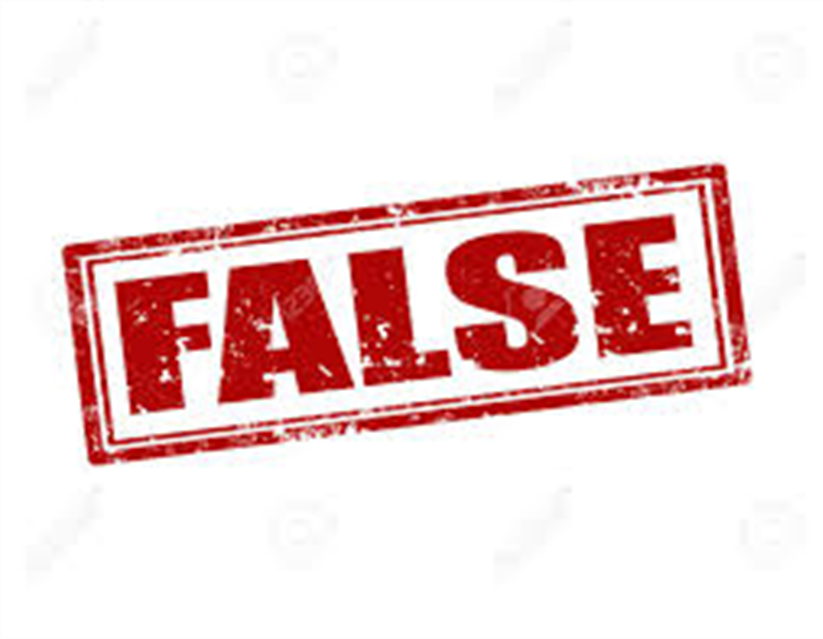 You can do an internship in the summer or during the school year. 
If you can’t do an internship you can replace this requirement for a 3000-4000 marketing course (i.e. advertising, retailing, etc.)
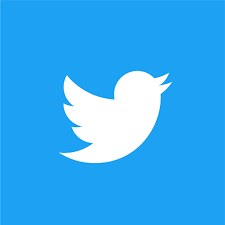 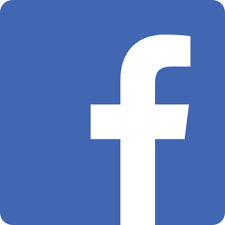 Interested in the topic?
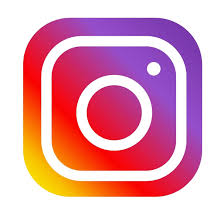 Follow #DIGMARUNG
Follow our Social Media Accounts! 

DIGMARatUNG
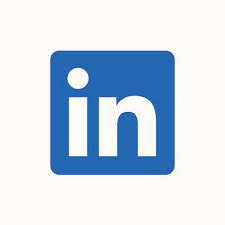 Questions about the program?
Email me!

Dr. Caroline Munoz 
Associate Professor of Marketing 
Caroline.munoz@ung.edu